Fondation du Lycée Français Anna de NoaillesBucarest
Rencontre avec les parents
22 Février 2024
Déroulée de la rencontre
P
Nos ressources humaines et nos finances
Rappel de notre fonctionnement, gouvernance, statut
02
01
Q & R
Les tarifs 2024/25
Nos axes de travail
04
03
[Speaker Notes: Laura]
Rappel de notre fonctionnement, gouvernance, statut
01
QUI SOMMES NOUS? Conseil Directeur de la Fondation 2023-2024Le Bureau
Secrétaire
Trésorier
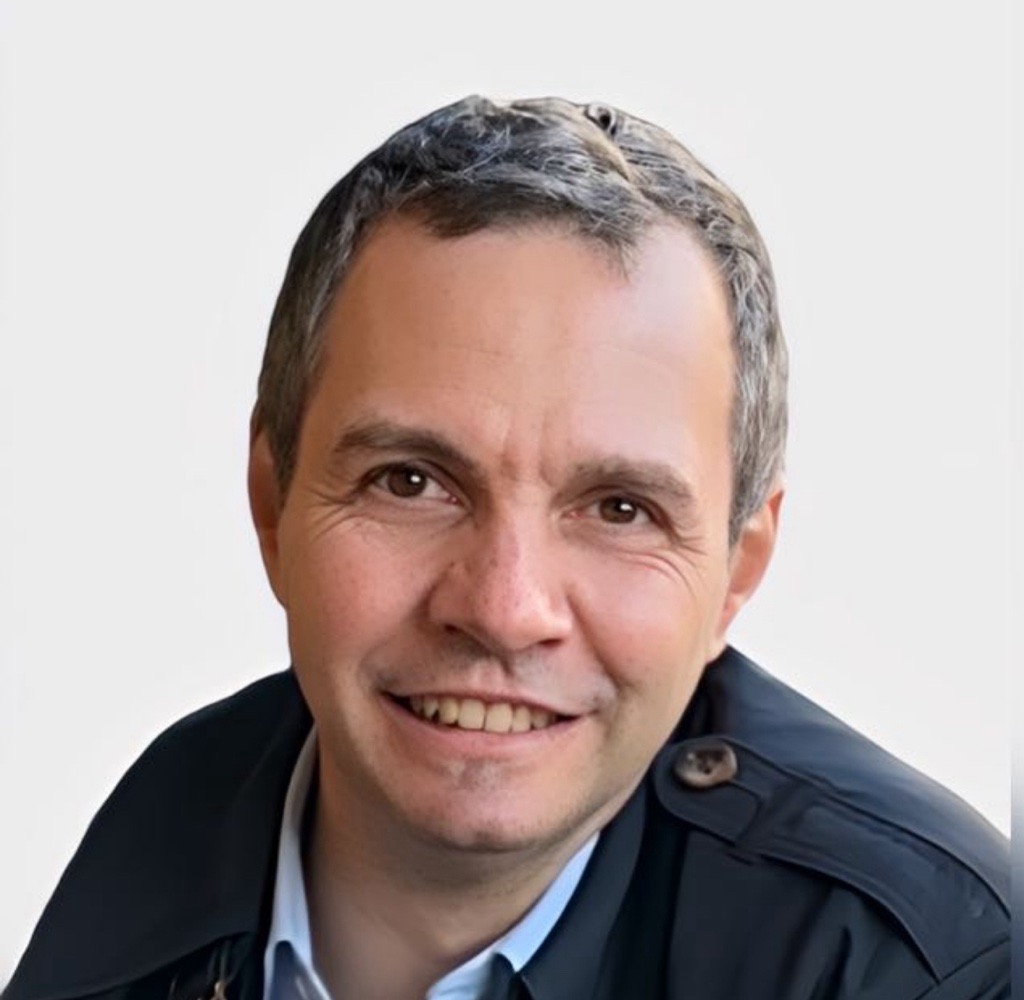 Présidente
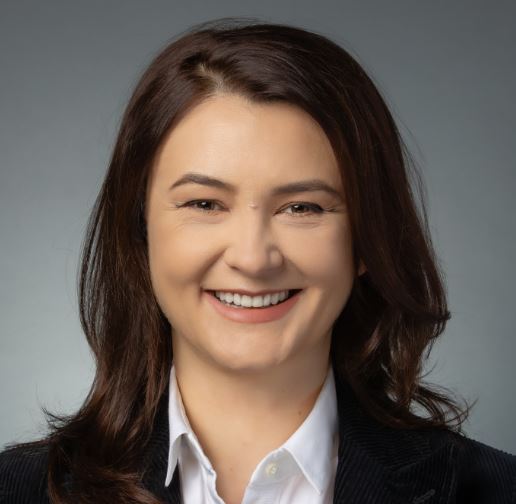 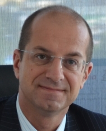 Christian MUSCELEANU
Sebastien DEMICHELIS
Adela GUEDON
Date de nomination : 13 juin 2023
Date de nomination : 2 octobre 2023 
En CD depuis 9 ans
Date de nomination: 2 octobre 2023
Trésorier adjoint
Secrétaire adjoint
Vice-Président
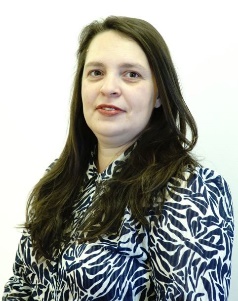 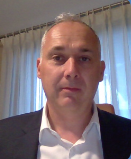 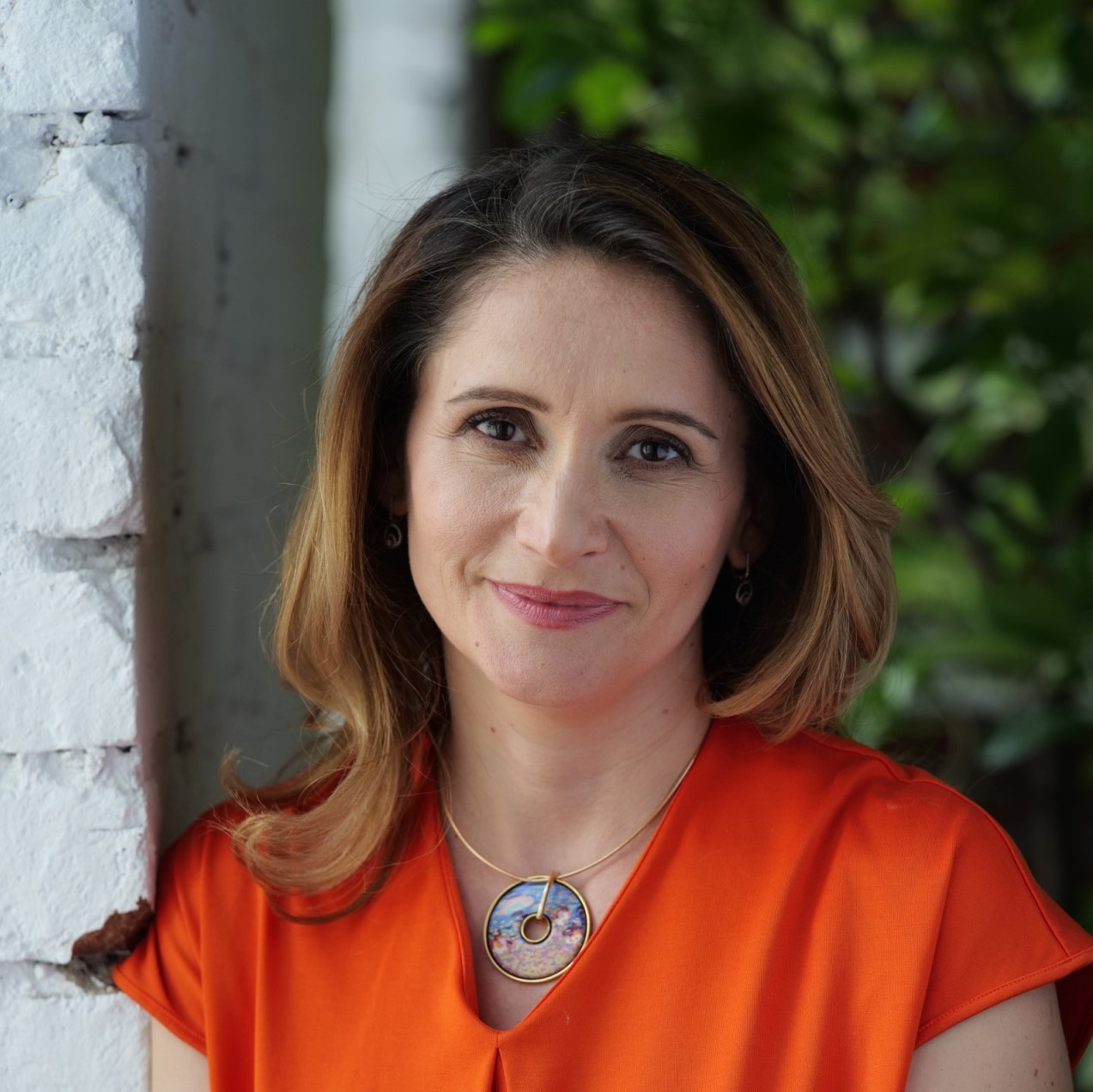 Christophe WELLER
Flavia POPA
Annemarie VASILACHE
Date de nomination 
2 octobre 2023
Date de nomination : 2 octobre 2023
Date de nomination : 2 octobre 2023 
En CD depuis 5 ans
4
Conseil Directeur de la Fondation 2023-2024
Les membres titulaires
Représentant communauté d’affaires
Tatian DIACONU
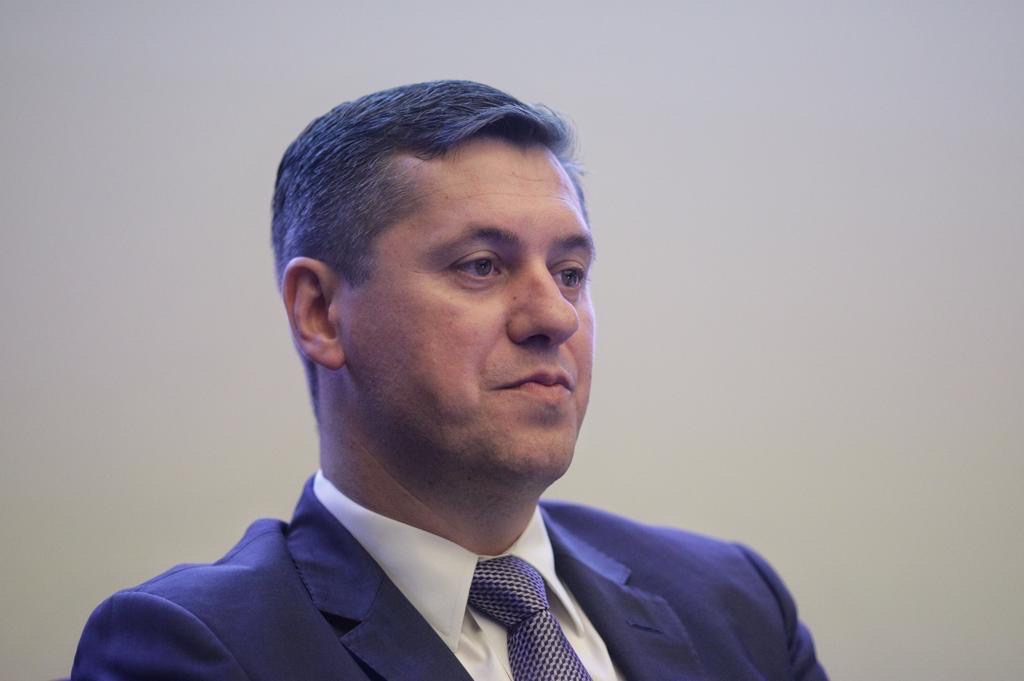 Guillaume LEURENT
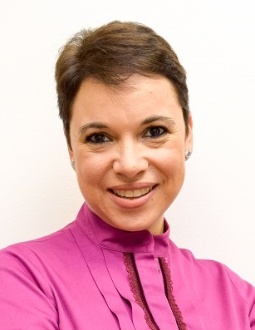 Raluca PARVU
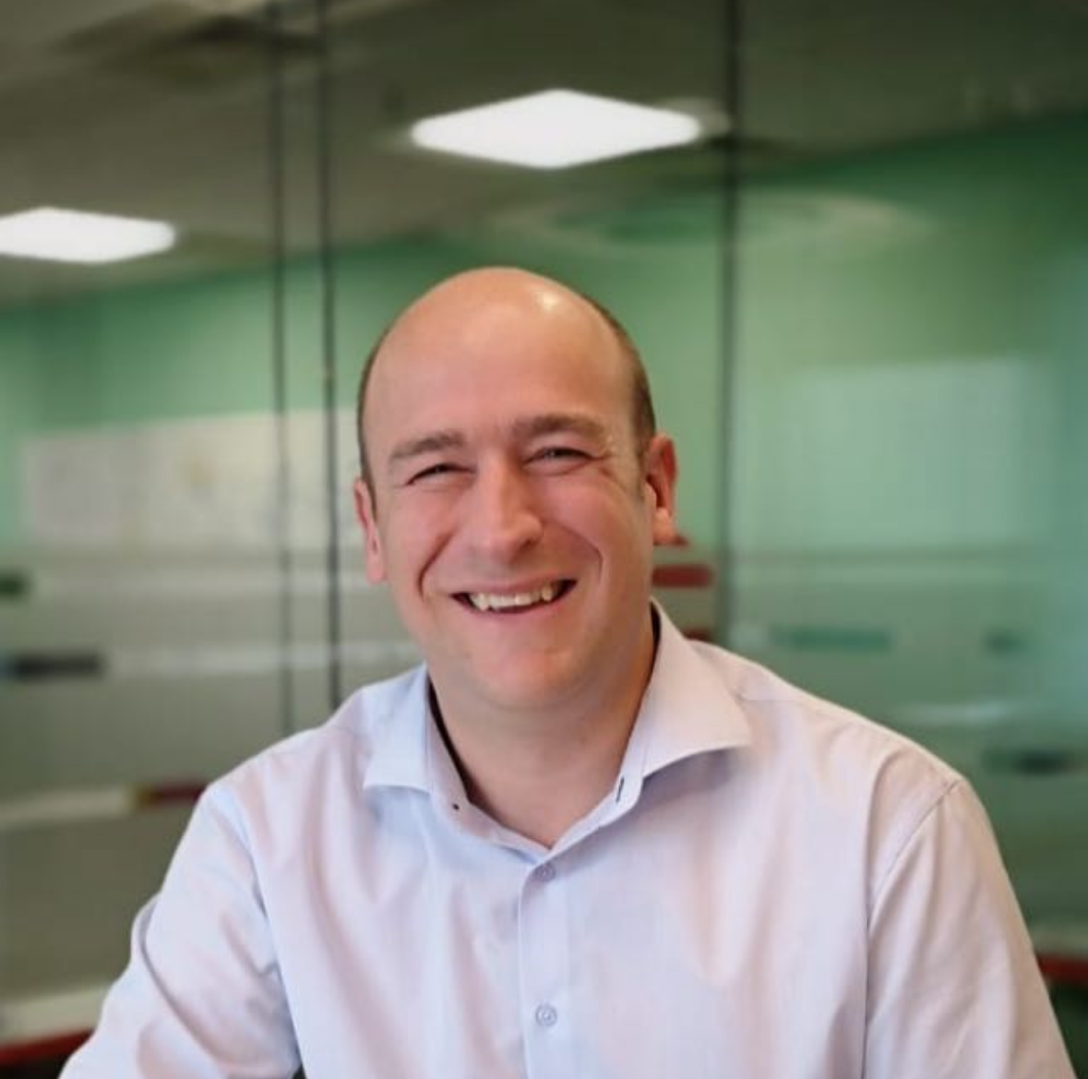 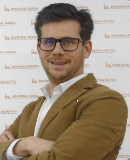 Benjamin TURQUIN
Date de nomination 
2 octobre 2023
Date de nomination 
2 octobre 2023
Date de nomination 
2 octobre 2023 
en CD depuis 
3 ans
Date de nomination 
2 octobre 2023
Les membres suppléants
Sophie DUJARDIN
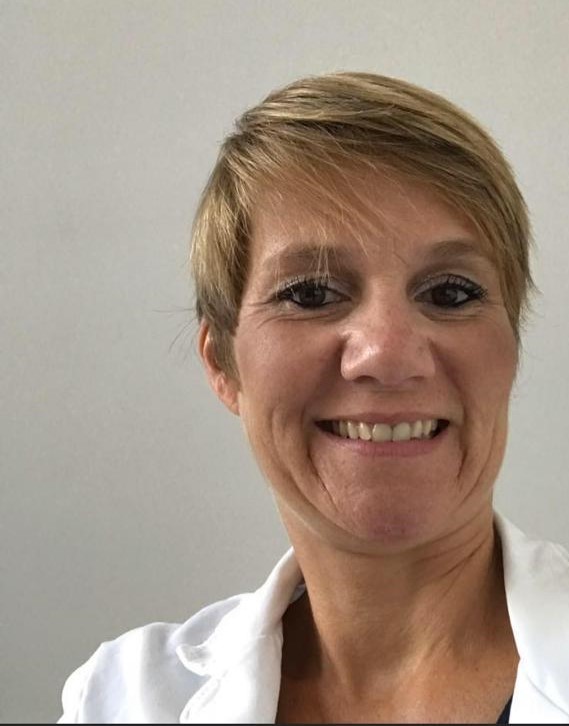 Olivier RAVON
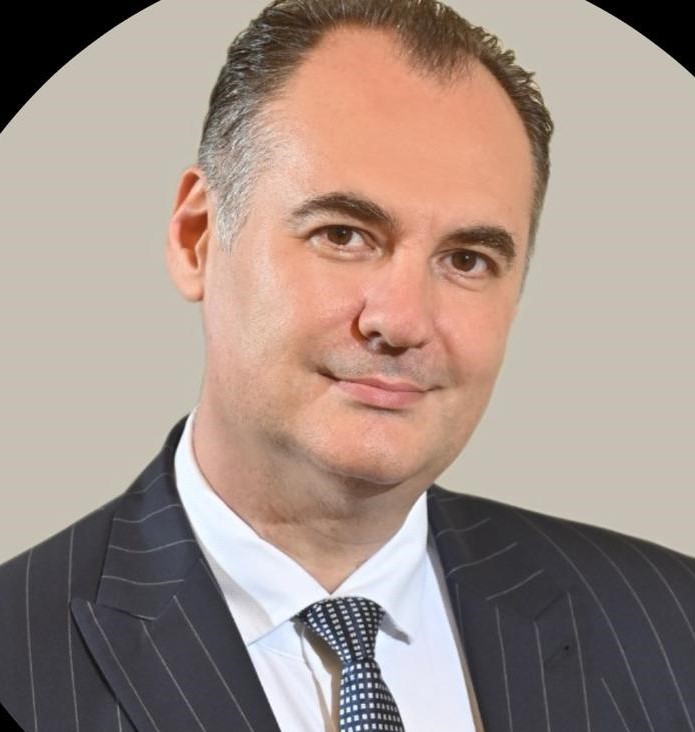 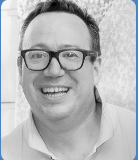 Bogdan GROSU
Date de nomination 2 octobre 2023
Date de nomination
 2 octobre 2023
En CD depuis
 9 ans
Date de nomination 3 octobre 2022
5
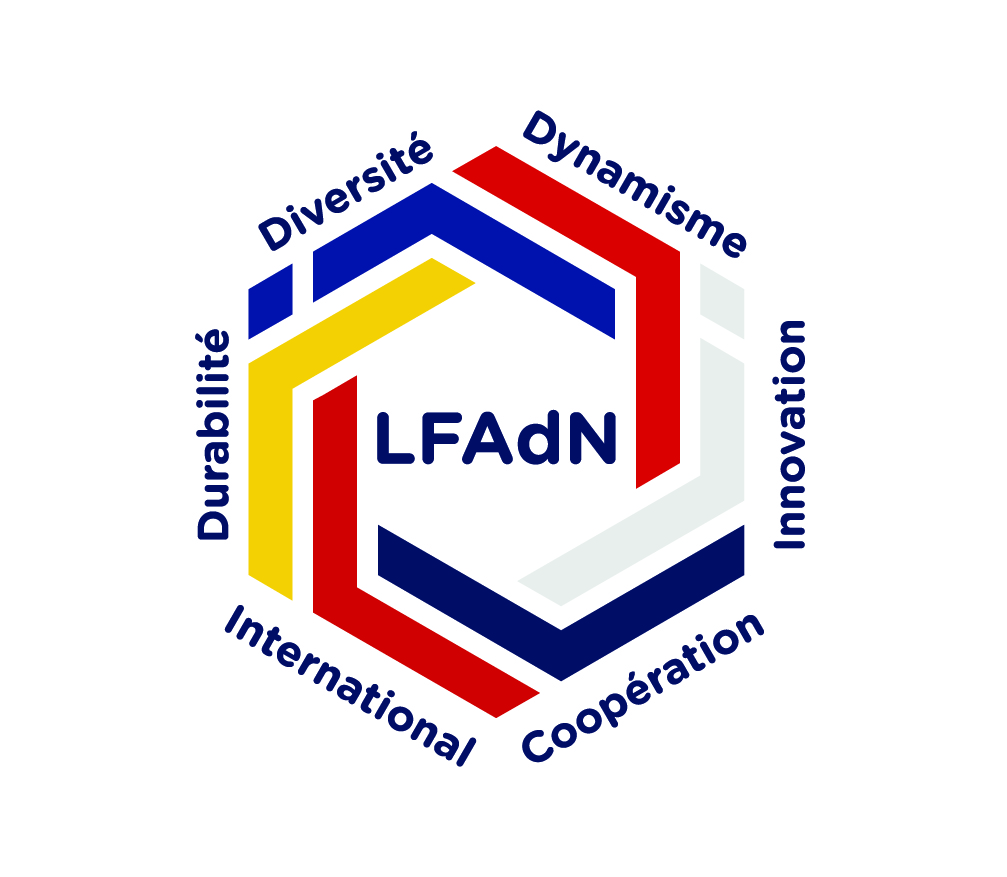 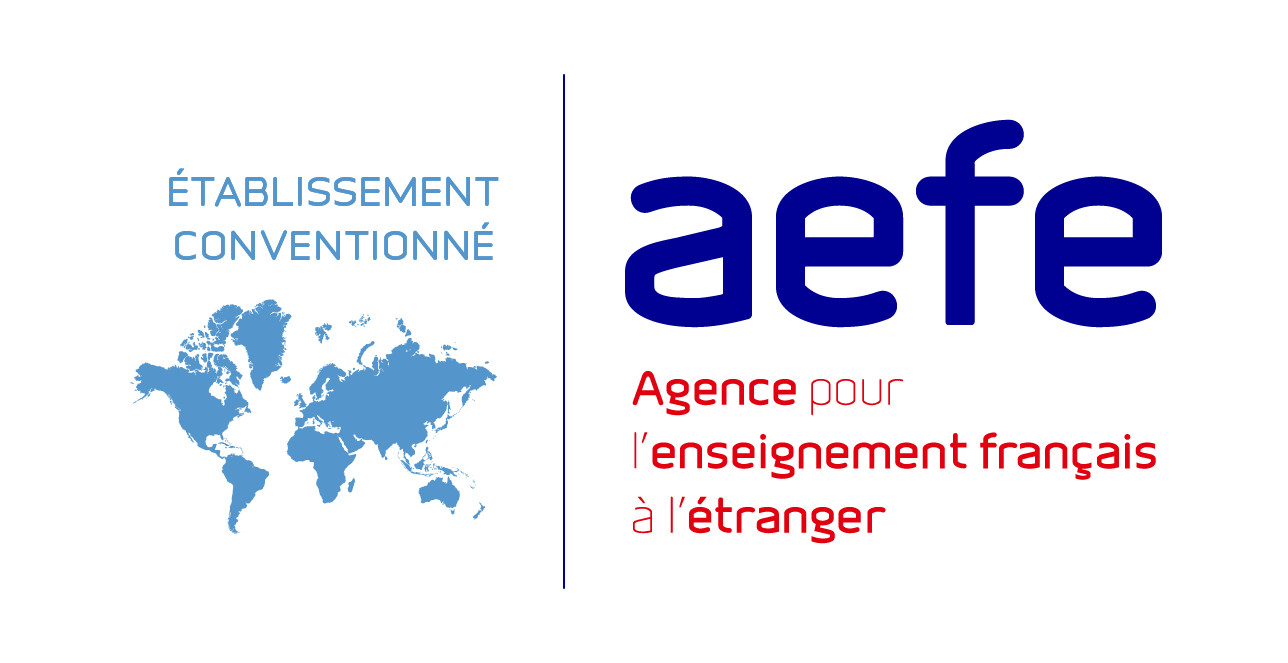 QUEL EST NOTRE FONCTIONNEMENTUn lycée conventionné à gestion parentale
1
L’ Agence pour l’enseignement français à l’étranger : AEFE
3 acteurs liés 
par une Convention
2
Les parents d’élèves de l’APEG à travers une Fondation de droit roumain
6
3
L’ Ambassade de France
Appartenance à un réseau mondial homologué AEFE
Quels sont les différents statuts des établissements de l’AEFE  :
1/ Les établissements en gestion directe (EGD) 
des composantes de l’établissement public ; leur budget est agrégé chaque année à celui de l’AEFE (ex Lycée français de Vienne, Lycée Chateaubriand Rome )

2/ Les établissements à gestion parentale
 gérés par des associations ou fondations de droit privé, ont passé une convention administrative, financière et pédagogique avec l’AEFE (ex : Lycée français international de Tokyo, Victor Hugo Sofia, Simone Veil Dusseldorf)
7
Quelles sont les principales responsabilités de la Fondationdans un lycée à gestion parentale ?
Est responsable devant la loi roumaine 
Prépare, adopte et exécute le budget de fonctionnement de l’école (9 M€) en concertation avec la direction de l’établissement afin d’assurer son bon fonctionnement et assurer la sécurité de biens et des personnes
Fixe les frais de scolarité sur la base de celui-ci
Est propriétaire des bâtiments (et rembourse un crédit pour la construction)
Recrute, emploie et établie les politiques de rémunérations de ses recrutés locaux (grilles de salaires et bénéfices)
En synthèse :
Les parents gestionnaires élus ET bénévoles sont responsables de tout ce qui concerne la gestion et  permettent ainsi au chef d’établissement de pouvoir faire fonctionner son établissement.
8
Comparatif tarifs scolaritéAutres variables entrant en compte dans le tarif
Tarifs et augmentations :
Indicateurs importants :
Variables :
- Le développement (pas de projets immobiliers en cours, pas de crédit en cours, pas de besoin de fournir services transport / parking, concurrence plus faible entre écoles privées)
- Les effectifs supérieurs / classe (entre 22 et 25 en maternelle et CP vs 18 pour LFAdN)
- L’offre éducative : (moins d’options type Sections Internationales, Sport & Nature, Théâtre etc.)
Des établissements qui pratiquent des tarifs préférentiels pour les élèves de nationalité française  

Des tarifs de cantine 200% supérieur à ceux de LFAdN

Certains établissements pratiquent des frais de réinscription chaque année entre 150 et 500 euros/an 

-  Des frais de scolarité dans le passé bien supérieurs au LFAdN (+30%)
Les Contextes économiques locaux y compris nombre d’expatriés français différents

 - L’attractivité de la destination pour les professeurs

- Les salaires du personnel très bas et de nombreuses difficultés à recruter
9
Nos ressources humaines et nos finances
02
Nos ressources humaines
Nous comptons :
2 catégories d’enseignants :

1/ Des résidents, titulaires de l’éducation nationale française, détachés et payés par l’état français, ils nous sont facturés par l’AEFE  26 résidents, nous ne maitrisons ni leur nombre ni leur recrutement
2/ Des recrutés locaux, recrutés et payés par la fondation ; ils peuvent être titulaires (ou pas) d’un diplôme d’enseignant          68 enseignants (primaire, collège et secondaire)

37 encadrants (Vie Scolaire, ASEM, MDP, médical etc..), ils sont recrutés localement et sont directement employés par la Fondation.

Pour ce qui est de l'administratif  nous avons 19 collaborateurs (DAF, IT, peri-scolaire, RH, Accueil etc )

Soit, au total, 124 collaborateurs employés directement par la Fondation
Points d’attention :
MOTIVER  : avoir un personnel fiable et stable, qui constitue la base du processus éducatif
ATTIRER  du personnel de qualité dans un contexte concurrentiel difficile, notamment sur les matières spécifiques à l’enseignement dans un lycée français (histoire, langue française…)
Inspirer le sentiment D’EQUITE : rémunération juste, corrélée aux rémunérations du marché de Bucarest et de la zone
11
Les finances de la Fondation
Nos comptes font l’objet d’une revue annuelle par l’Expert-comptable (société CLAR EXPERT ACCOUNTING REPORTING – Mme Jacqueline LAYE) et sont audités par la société Baker Tilly Klitou & Partners et signés par l’auditeur Mme Ruxandra BILIUS
La structure et la répartition des coûts :
Dépenses institutionnelles : Aide de la Fondation, Redevance AEFE, Examens, Cotisations

Dépenses de personnel

Dépenses pédagogie : formation continue, manuels scolaires, bibliothèques, sorties pedagogiques, projets pedagogiques, piscine, options payantes

Dépenses spécifiques : transport, après-classe, garderie, voyages scolaires

Frais de fonctionnement : contrats maintenance, securité, entretien, énergie, gaz, logiciels et licences, assurances, location parking, prestataires extérieures, communication
12
Les finances de la Fondation
Evolution recettes / dépenses  de 2018 jusqu’à aujourd’hui
Notre arrivée….
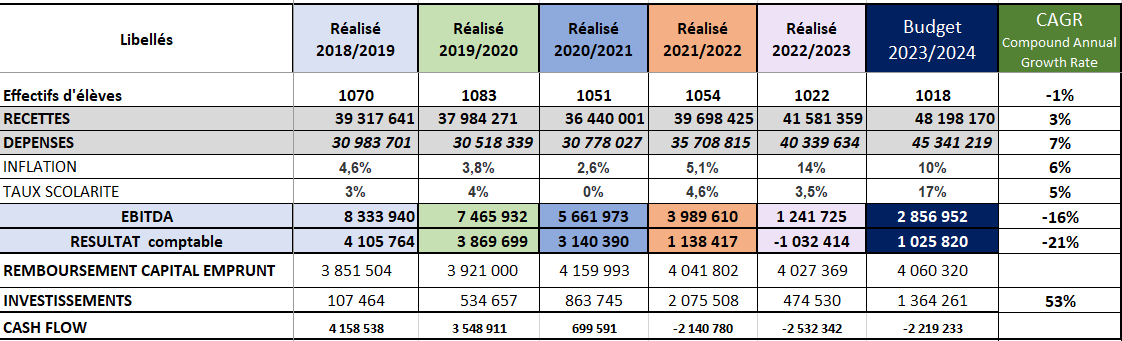 Les recettes : 
11% tarifs sociétés et 89% tarifs particuliers
13
Les finances de la Fondation
Notre arrivée….
Evolution des coûts et du cash flow
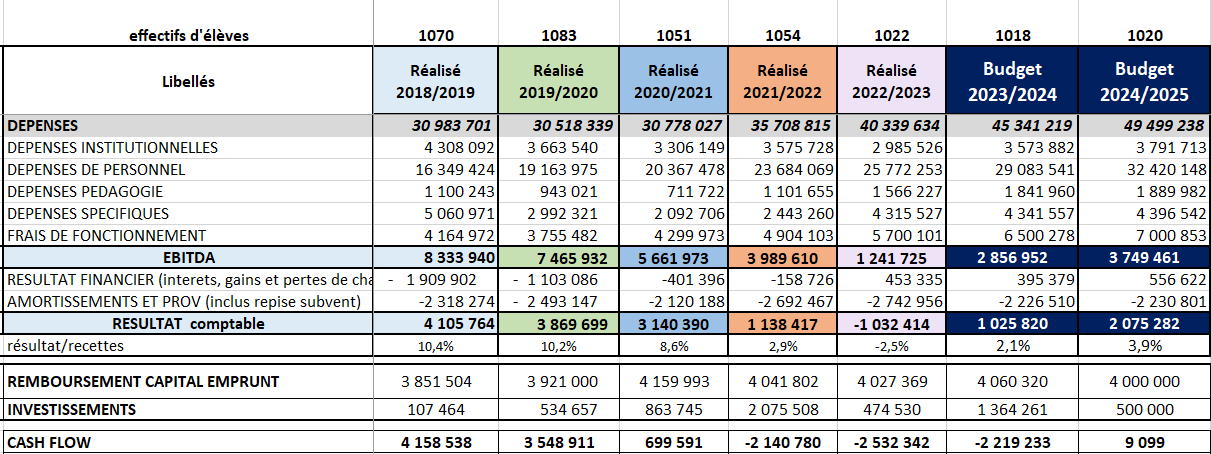 Nb d’élève pour assurer l’équilibre
14
Les tarifs 2024/25
03
Les tarifs 2024/25
Hypothèse 2
Hypothèse 1
Nombre d’élèves : 1020 dont  11% tarifs sociétés et 89% tarifs particuliers
Frais du Personnel : + 11,47 % 	
Augmentation fournisseurs, consommations, frais de fonctionnement  : 8 %
Sponsoring supplémentaire : + 70.000 RON
Investissement 500.000 RON
Nombre d’élèves :1020 dont 11% tarifs sociétés et 89% tarifs particuliers
Frais du Personnel : + 13,14 % 	
Maintenance : +5%
Consommations (énergie..) , securité, nettoyage : +15%
Autres augmentations fournisseurs : entre 5 % et 15%
Investissement 1.000.000 RON
Résultats 2024/25
Résultats 2024/25
+ 15% 
taux de scolarité
Résultat comptable : 
2,7 M RON
Cash flow :  0,2 M Ron
+ 10% 
taux de scolarité
Résultat comptable : 
2 M RON
Cash flow :  0
Les tarifs 2024/25
Nous avons pris acte des différents retours des parents  :

+10% pour les particuliers
+20 % pour les entreprises
Tarifs particuliers
Tarifs société
Nous travaillons passer en revue l’ensemble de nos frais, sans baisser la qualité de l’enseignement, nos vous présenterons nos axes lors de notre prochaines AG
17
Les tarifs 2024/25
Votre implication
Hypothèses modifiées
nécessité accrue de renforcer la communauté et l'esprit participatif pour le bon fonctionnement de l'école
l’engagement et le soutien de votre part pour utiliser toutes les facilités fiscales dans l’intérêt du lycée
Tous ambassadeurs du LFAdN !
révision de la grille salariale pour notre personnel
réduction investissement de 1 MRON à 0,5 M RON
un revenu potentiel prévu plus élevé en sponsoring
révision à la baise des frais de fonctionnement, de maintenance et de prestations extérieures
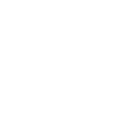 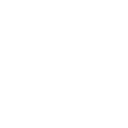 Le défi
Atteindre les résultats prévus
18
Notre politique de mécénat
Les axes de notre stratégie
Bilan 2022 et 2023
Des entreprises qui ont soutenu 
La construction mur d’escalade (BRD) : 30 k€
Le remplacement équipement informatique (Orange) : 50 k€
la nouvelle structure de jeux de l’ecole primaire (Total Energie) : 3 k€
Des projets scolaires (Stradale + 10 k€, Groupama, Carrefour)
56 personnes qui ont orienté 3,5 % de l’impôt sur le revenu vers la Fondation AdN : 6 k€
Education - Contribution à l’avenir des enfants
Plurilinguisme, innovation, éducation aux médias

Education physique et sportive – L’année du Sport
Promouvoir la pratique du sport dans le respect de l’éthique sportive et humaniste

Developpement durable 
Prendre soin de notre planète 

 + Un besoin ponctuel pour renforcer la securité et effectuer les réparations
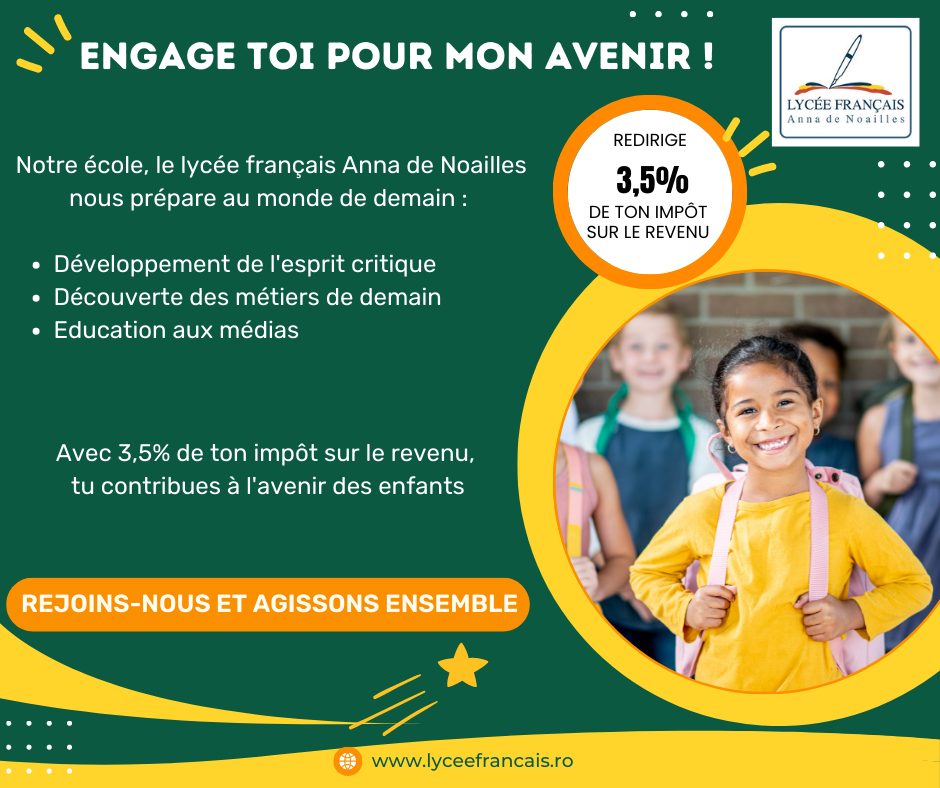 les particuliers - campagne de 3,5% de l’impôt sur le revenus < 15 mai
les entreprises - campagne de 20 % de  l’impôt sur le profit > juin
19
Questions des parents
Contact – Lycée Français Anna de Noailles (lyceefrancais.ro)
Suivez le Lycée français Anna de Noailles  sur les réseaux sociaux
Questions et  réponses
1/ La subvention accordée par l'État roumain pour le financement d'unités d'enseignement privé est conditionnée par un programme d'études roumain ; Le LFADN n’est pas éligible à ces subventions.

2/  % des personnels avec enfants scolarisés non payants de taxes ?
R. 3,7 % du nb total d’élèves bénéficient de réductions frais de scolarité en tant qu'enfants du personnel ; cet avantage est offert par tous les lycées du réseau AEFE au personnel.


3/ Détails sur le résultat comptable négatif 2022/2023 – à savoir 1,03 MRON : 
R. Nombre d’élèves en réel bien inférieur à celui prévu au moment où les nouveaux frais de scolarité ont été décidés (-50 élèves) : diminution des revenus de 2 MRON ; augmentation des coûts de 2 M RON (frais du personnel, frais de fonctionnement augmenté, inflation élevée)


4/ Couts des options introduits il y a 2 ans 
R. les options impliquent des couts spécifiques : achats et maintenance vélos, achats d'un espace de rangement pour vélos, intervention des prestataires externes, manuels spécifiques, conférences, voyage, recrutement spécifique, évènements.
[Speaker Notes: 25 salariés bénéficient de frais de scolarité réduits pour 38 enfants]
Questions et  réponses
5/ Hypothèse de continuer le remboursement du prêt immobilier au niveau de 4MRON/an, peut-on envisager de l’étaler sur plusieurs années ? 
R. prolonger la période de remboursement entraînerait la perte de la garantie et l’augmentation des intérêts ;  nous bénéficions déjà de la durée maximale possible et du meilleur taux

6/ Signature des accords avec Maison Bleue/ Petite Maternelle/ EFIB contribue à augmenter le nombre d’élèves ou non ?
R. Nous avons conclu des partenariats avec la Maison Bleue et la Petite Maternelle, et ces partenariats nous ont fourni 24 élèves  en 2023/24 ; en meme temps nous avons 60-80 élèves qui terminent chaque année

7/ Organisation de divers événements au Lycée avec taxe d’accès 
R. nous n'avons pas le droit d'organiser ces événements de manière récurrente, car que notre objet d'activité est « d'autres formes d'éducation ». 

8/ Un organigramme clair de LFADN avec les rôles, les prérogatives de chacun avec email de contact incluant la fondation, les représentants des parents conseil d’école, optionnels etc. cela permettra une meilleur visibilité à tous et de mieux s’y retrouver dans l’organisation de l’école 
R.  Contact – Lycée Français Anna de Noailles (lyceefrancais.ro)
[Speaker Notes: 25 salariés bénéficient de frais de scolarité réduits pour 38 enfants]
Les finances de la Fondation
Focus investissements
Investissements pris en compte pour 2024/25 : 
réparations selon les recommandations suite à l'audit technique 
investissement matériel informatique 
amélioration contrôle accès
Mur d’escalade, remplacement équipement informatique, renouvèlement autorisation incendie, réparations suite à l’audit technique, jeux école primaire
Modernisation système de vidéosurveillance, conteneurs pour les vélos, buts football, remplacement du revêtement en béton de l'école primaire
Travaux parking, projet de sécurité, video projecteurs, conteneur
Travaux parking, équipement cuisine Ecole Primaire, équipement sonorisation, dotation abri, installation bulle, pelouse synthétique maternelle,
FIN
[Speaker Notes: Les fonctions au sein du CG : Président + vice-président, secrétaire, trésorier, membres actifs, membres suppléants]